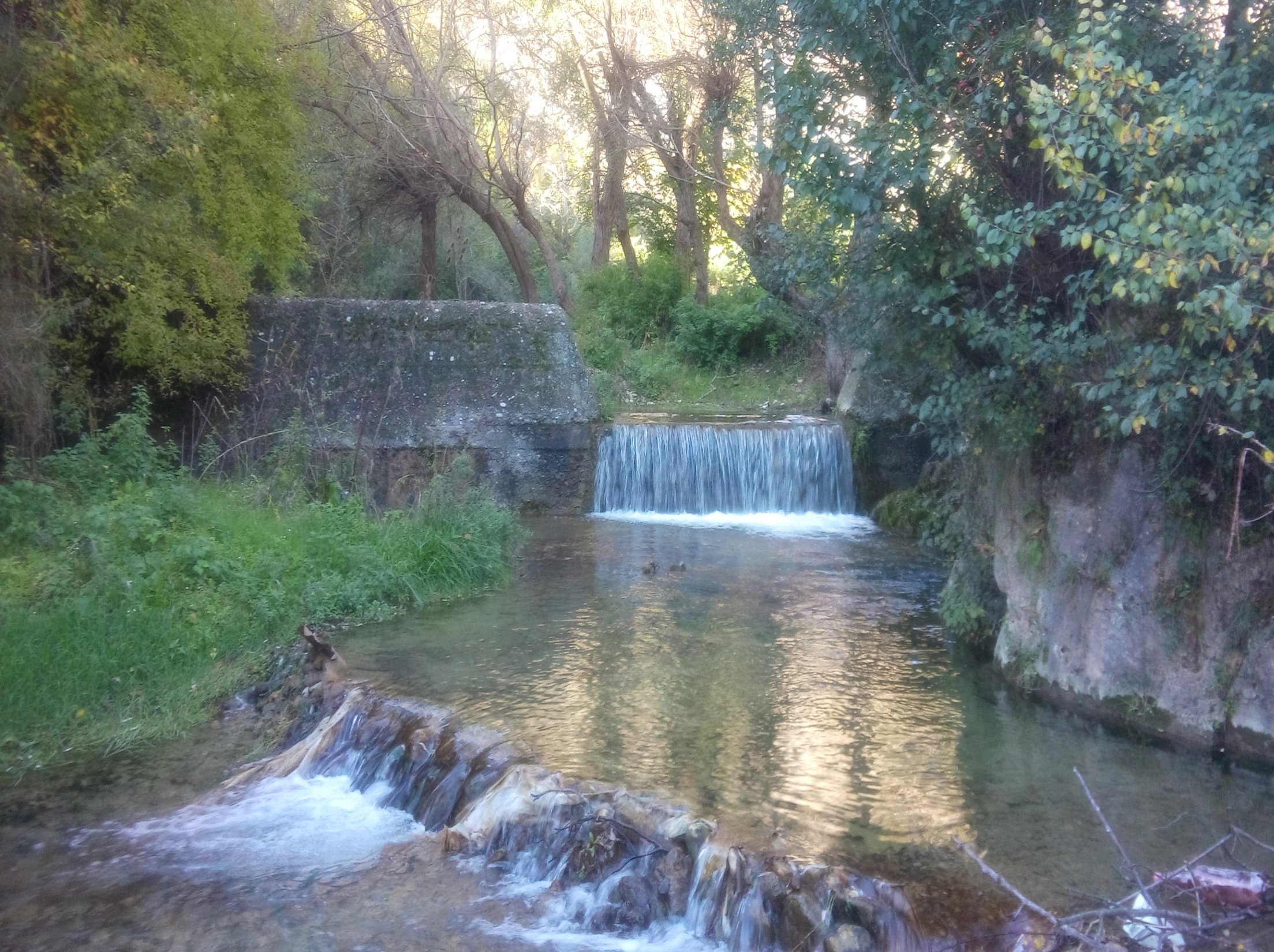 CHANGES IN THE HYDROLOGICAL STATUS OF THE BASIN DUE TO THE APPLICATION OF
 EROSION CONTROL WORKS
MSc Jasmina Radonjic 

PWC “Srbijavode”
 WMC “Morava” Nis
Dr Ratko Ristic

Faculty of Forestry, University of Belgrade
MSc Sinisa Polovina

Faculty of Forestry, University of Belgrade
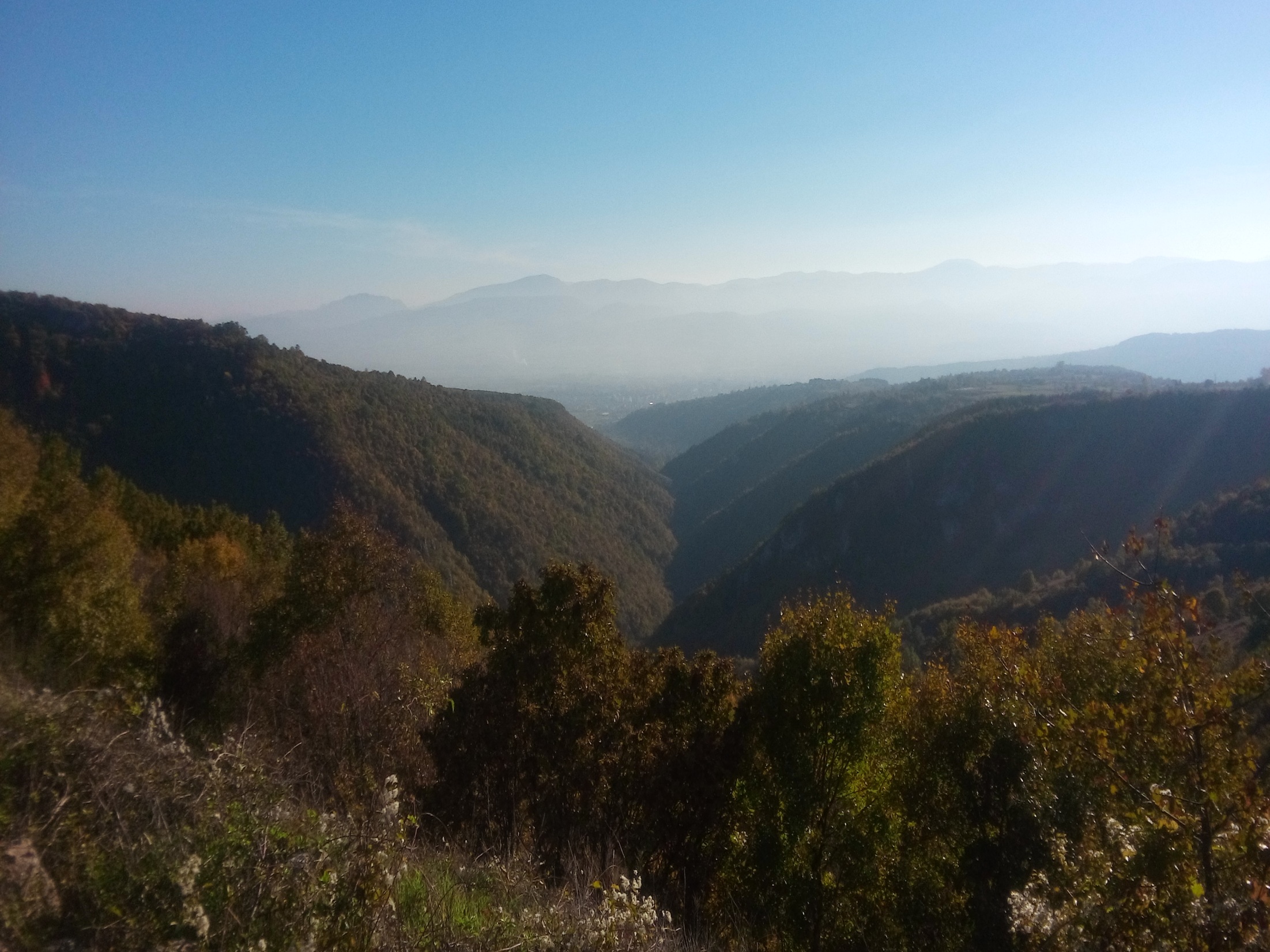 1907-1940: intensive beginning of the ECW in Serbia
1941-1954: a period of low intensity of ECW
mid-1970s: extensive activities of ECW

One of the first basins to be treated with works for the protection against erosion and torrent control is the Gradasnicka River basin
Figure 1: The basin of the Gradasnica River 2016
The basin is located in the southeast part of Serbia.
 
The Gradasnica River is the right tributary of the Nisava River, and it flows into it in the center of  Pirot.
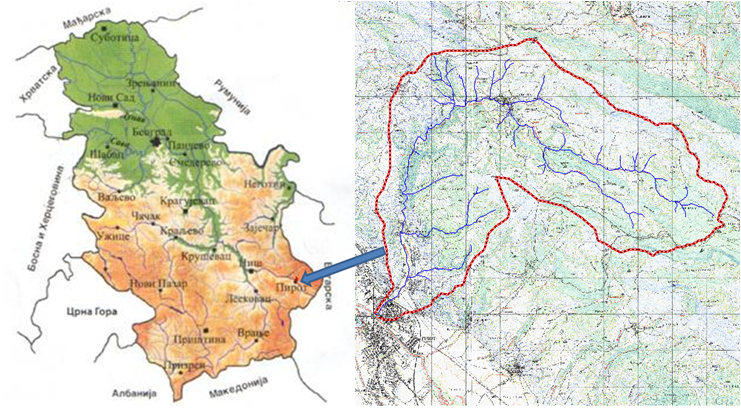 Figure 2: The position of the Gradasnicka River basin
The biggest floods in this basin occurred in 1948 (when the daily maximum precipitation was 62.3 mm), then in 1954, 1955, 1963 and 1965.
Basic parameters to display the changes of the hydrological status of the soil are:

the state of erosion
the value of erosion-coefficient
the annual production of erosion material
specific annual sediment discharge
runoff curve number as well as the value of the maximal discharge
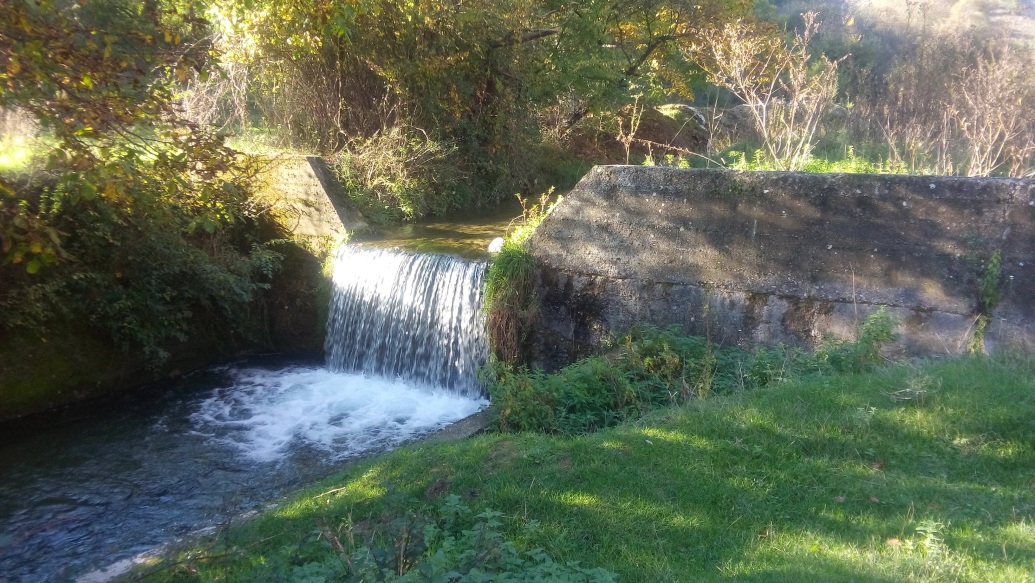 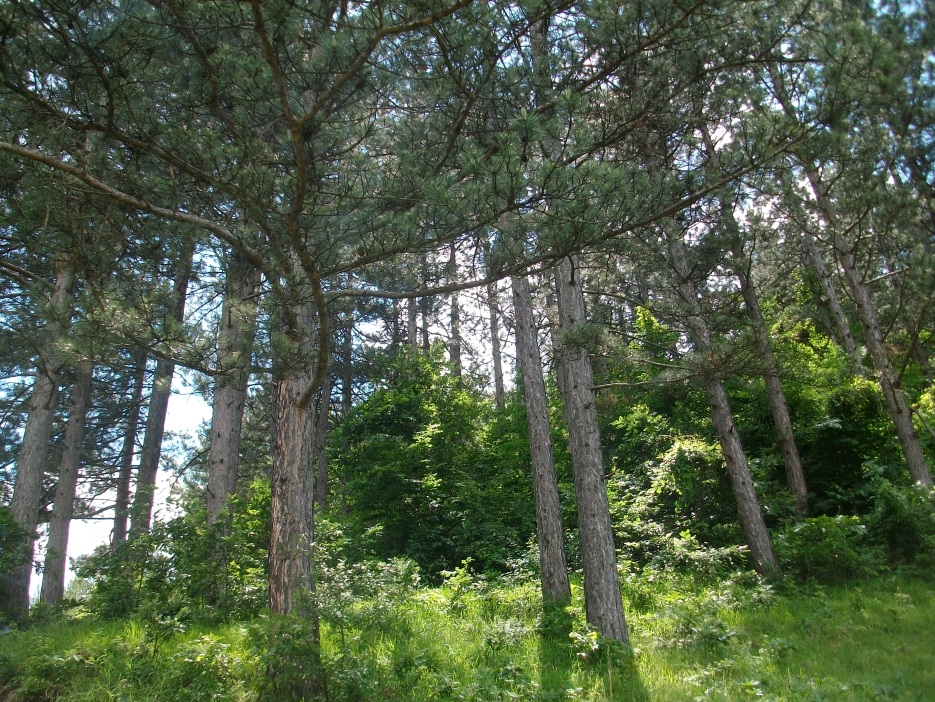 All parameters of importance for understanding the state of the basin were analysed:

hydrological characteristics
pedological characteristics
geological characteristics
surface structure (space usage)
implemented erosion control works
Figure 4: Black pine forest in the basin of Gradasnicka River
Figure 3: Check dam in the riverbed of Gradasnicka River
GEOLOGICAL CHARACTERISTICS

Jurassic formations:
 limestones
 sandstones
 marls
 shales

Teritary is present in the village of Gradasnica:
 yellow sandstones
 red sandstones
 conglomerate
 quartz
 quartyite
 phyllite blue
PEDOLOGICAL CHARACTERISTICS

Gradasnica Gorge and parts of the basin were washed from the land to the limestone substrate, while the valley sides formed areas with deep pedological horizon. 

On a limestone substrate, there is the formation of smonica, which is almost impermeable to water.

The presence of lime in the soil provides stability. The northeastern and southern parts of the basin are covered with sinkholes. 

In areas that are established in the sandstone there are pedological layers of sand clay, whose permeability is low.
Table 1: The main hydrographic characteristics of the Gradasnicka River basin
1- area under forest land with forests of diluted set and sporadically with forests of good set

2- land with intensive agricultural purposes, arable land and degraded pastures
3-settlements

4- areas under bare heights and limestone
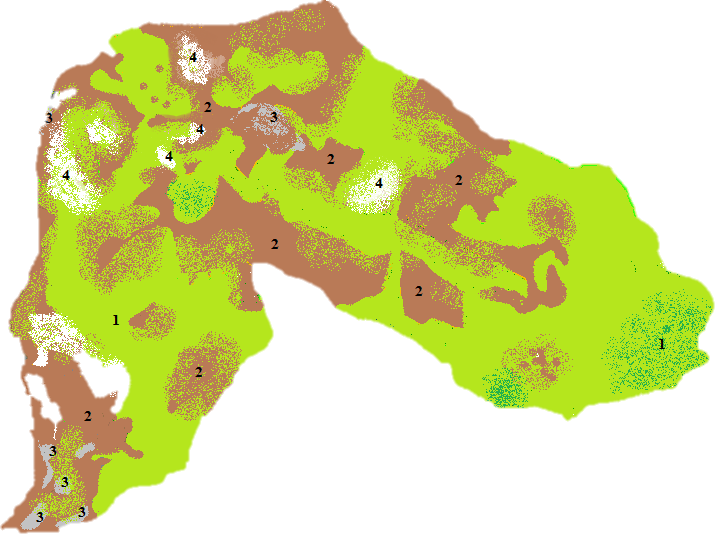 Figure 5: Ways of land use in 1956
WAYS OF LAND USE IN 1956:
 forest (43%) 
 agriculture land (42%) 
 barren land (15%)

Forest of good set stretched over only to the source part of the basin.
The rest of the forest land was a low degraded forest or thicket.
 Agricultural land was used on slopes greater than 60%. 
 The best preserved areas in the '50s in the basin of the Gradasnicka River were covered with pastures and meadows, dense and vital grass-legume cover, where there was no occurrence of intense leaching of soil.
Technical  works included:

small walls against leaching (3100.0 m3)
arched partitions (3 pcs.)
landfill-consolidation barriers (66 pcs.)
regulation of the riverbed in the length of 2.8 km
Biological works included:

felling of regeneration (180.11 ha)
reforestation in pits (109.05 ha)
reforestation in terraces (9.7 ha)
reforestation in bench terraces 
        or so-called ‘gradons’ (59.35 ha)
melioration of pastures (28.81 ha)
Biotechnical works included:

micro-retention belts (98.1 m2)
contour trenches with fruits (89.16 ha),
terracing (240.5 ha)
bench terraces (346.11 ha)
braidings (580 m2)
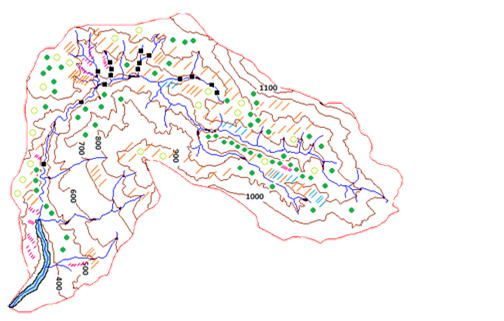 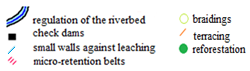 Figure 6: Position of biological, biotechnical and technical works
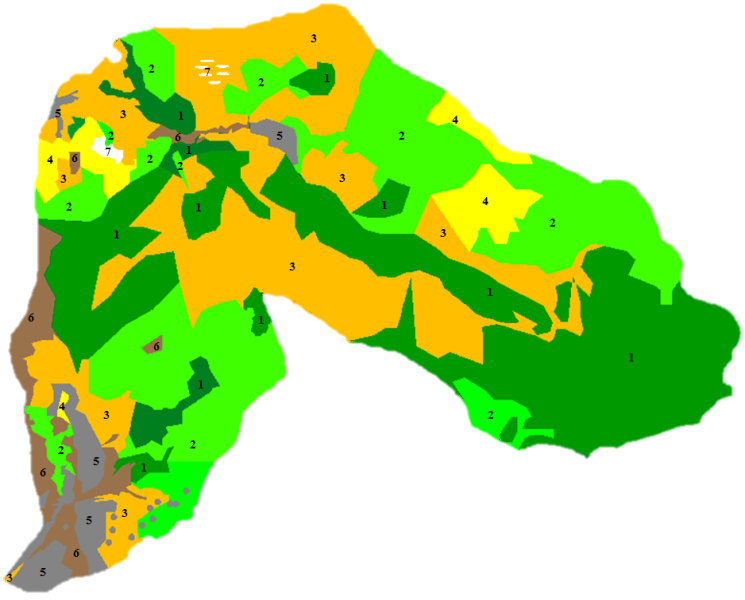 WAYS OF LAND USE IN 2014:

 forest land 55.9%,
 30.4% is covered by forests of good set
 25.5% under forests with diluted set

 meadows occupies 29.7%,
 arable land 3.5%, 
 pastures 4.2%, 
 bare heights 3.8%,
 urban and rural settlements 2.9%
Figure 7: Ways of land use in 2014
1- forest land with forests of good set

2- forest land with sporadically diluted set
3- preserved meadows and pastures

4- degraded pastures

5- settlements, urbanized land and industrial zones

6- land under intensive agricultural production and 
fragmented individual landholdings under arable 
land and orchards

7-bare heights
These values are representative indicators of the value of erosion-coefficient in the conditions before and after the execution of works on the protection of erosion and torrential floods management.
Table 2: Comparative review of the value of sediment yield and transport in 1956 and 2014
Reference value of the maximum flow, Qmax(1956) = 108.12 m3/s, in the basin of the Gradasnicka River (1956) was obtained as an average value, according to the following methods: 4 coefficients; Posenti; Kestlin; Iskovski; Meli; Kirstajner. Also, a mean value of runoff curve number CNsr(1956) = 71. 

The calculation of the maximum flow in the basin of the Gradasnicka River in 2014 was made on the basis of the combined method and amounts Qmax (2014) = 87.2 m3/s, while of the counted runoff curve is CNsr (2014) = 62. The values of the maximum runoff and mean values of runoff curve number (in 2014) refer to the conditions in the basin after the execution of works for protection from erosion and torrential floods.
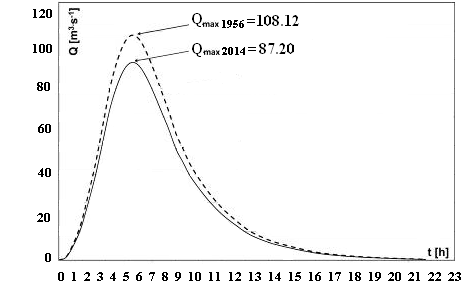 Figure 8: Hydrograph of the maximum runoff before (1956) and after (2014)
 performing the works of erosion control measures
CONCLUSION
Soil erosion is a natural phenomenon present on the entire surface of the earth, the intensity of which has a direct impact on human activity. 

The effects that occur after the completion of works on protection from erosion and regulation of torrents are numerous.

The initial state of erosion processes in 1956, was represented by the coefficient of erosion Z = 0.99 (strong erosion).
 
The value of erosion coefficients in 2014 was Z = 0.40 (poor erosion).

Works on protection from erosion and regulation of torrential floods affected the value of sediment yield and discharge, as well as the value of surface runoff. 

Works on arranging the basin have led to the reduction of total annual production of erosion sediment Wa (1956) = 84977.56 m3 up to the value of Wa (2014) = 24611.39m3, reducing the value of the specific sediment discharge with Watsp. (1956) = 13395.63 m3/km2/year  to a value of  Watsp. (2014) = 404.11 m3/ km2/year.

The resulting value of the maximum flow Qmax (2014) = 87.2 m3/s was significantly lower than the value of the maximum discharge prior to application of erosion control works Qmax (1956) = 108.12 m3/s.

These changes in hydrological parameters directly indicate the effects that are caused directly by using erosion control works.
THANK  YOU
 FOR YOUR ATTENTION !!!